GUÍA DE USO DE LA PRESENTACIÓN PARA DOCENTES

Este documento tiene como finalidad, facilitarte una base de presentación del viaje para la presentación a las familias. 

Puedes personalizar la información sobre tu centro, fechas, destino, etc. Los campos a personalizar están marcados en verde y cursiva .

No obstante, te dejamos el documento en PowerPoint para que hagas las modificaciones que creas necesarias para tu presentación. 

Si necesitas más información no dudes en contactar con nosotros. 

¡Muchas gracias!
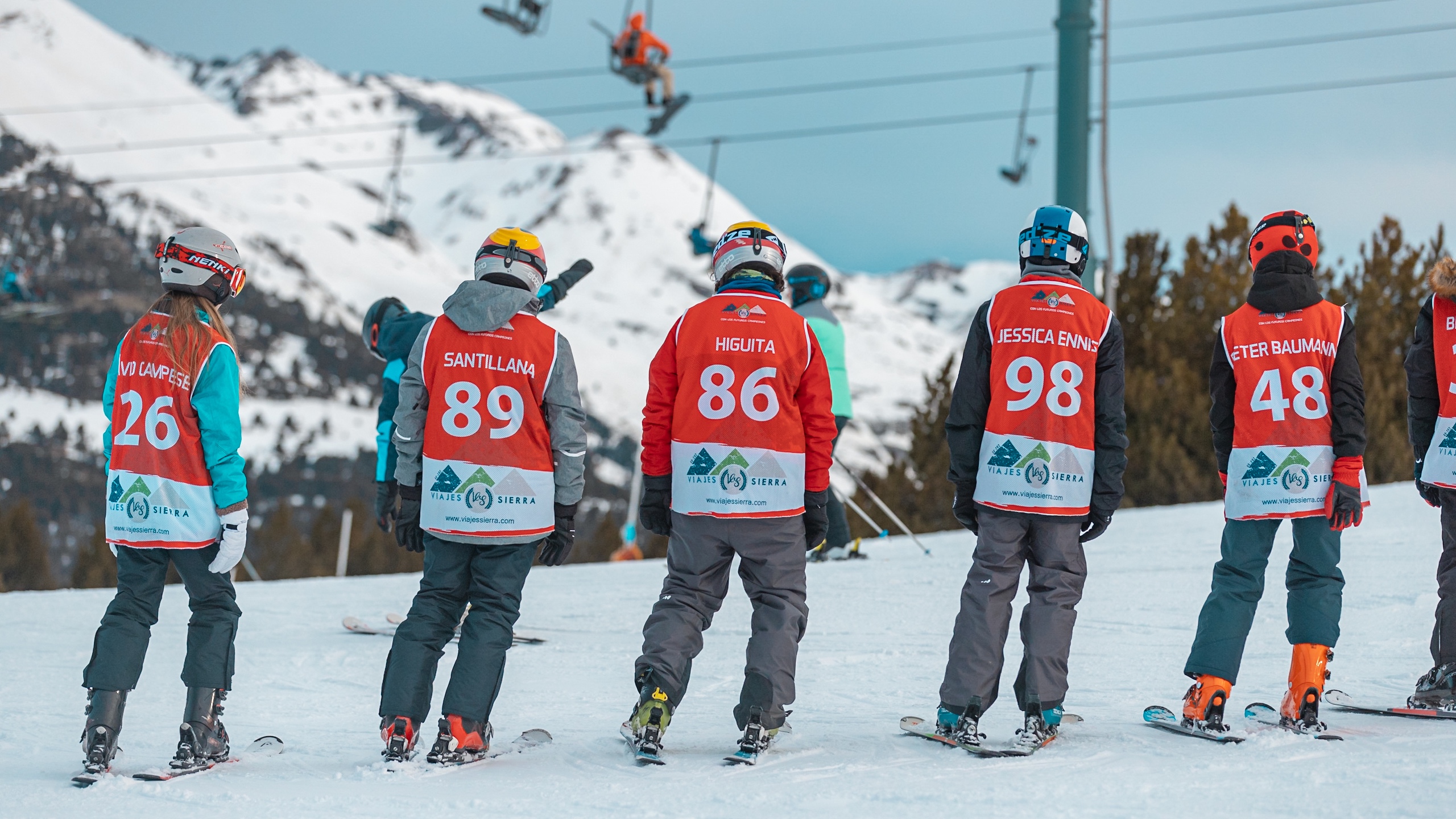 PON EL NOMBRE DE TU CENTRO
SEMANAS BLANCAS 
ANDORRA
Pon el nombre del destino
NOMBRE INSTITUTO
1. FINALIDAD
ACTIVIDAD DEPORTIVA ORGANIZADA POR EL DEPARTAMENTO DE EDUCACIÓN FÍSICA
OBJETIVOS DE LA ACTIVIDAD: 
DEPORTIVOS Y PSICO-SOCIALES
DEPORTIVOS
Iniciar al alumnado en la práctica de las actividades físicas en el medio natural. 
Realizar desplazamientos especializados en la nieve (esquí y snowboard)
PSICO-SOCIALES
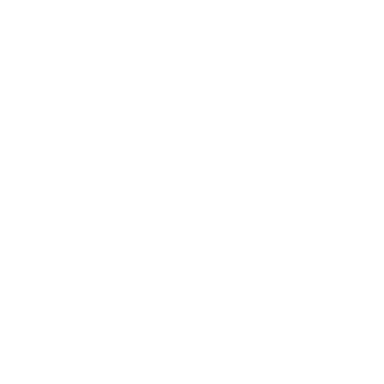 Favorecer las relaciones personales entre alumnos/as de diferentes grupos en actividades fuera del entorno escolar.
Desarrollar actitudes de esfuerzo y superación personal, de asunción de las propias limitaciones, de cooperación y tolerancia, de aprovechamiento del tiempo libre de manera activa, de respeto por el medio ambiente…
NOMBRE INSTITUTO
2. DESTINO
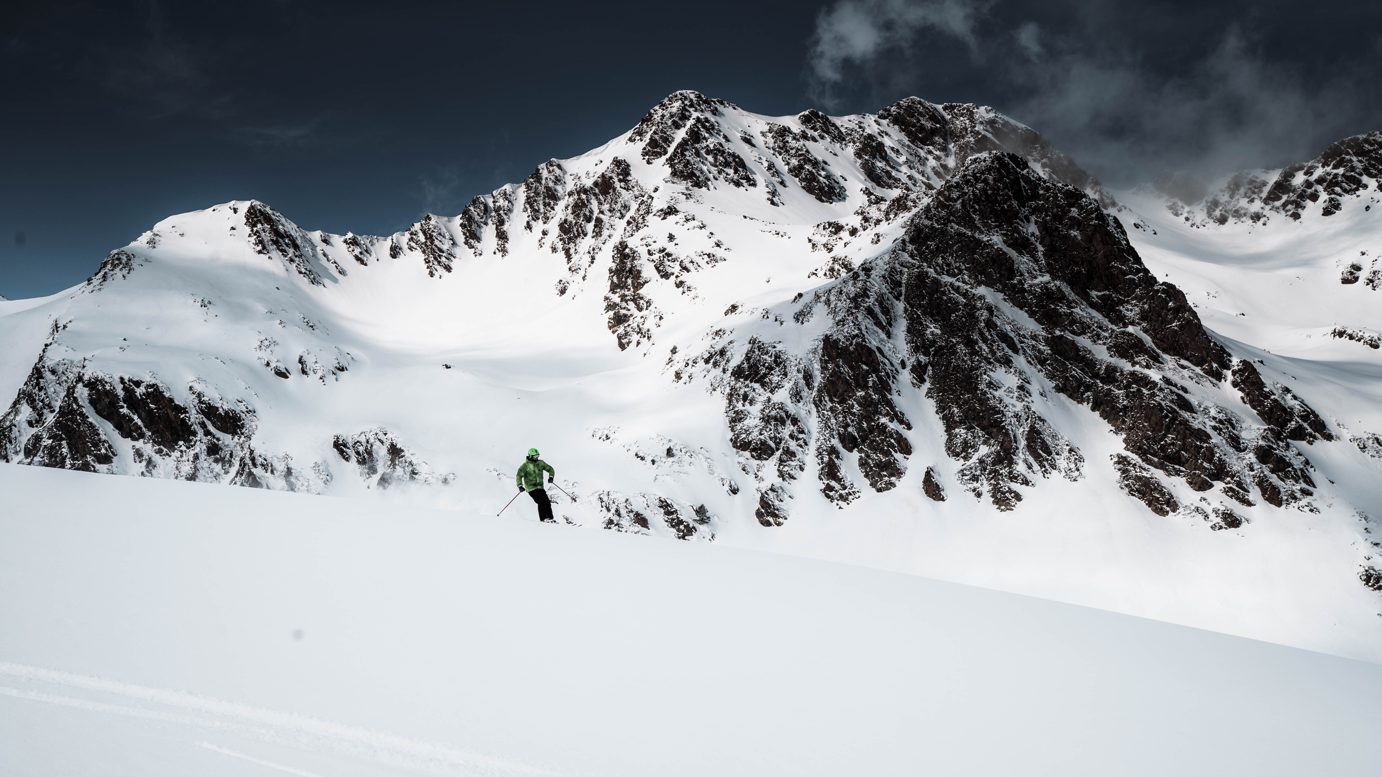 2.1. ANDORRA
“PAÍS DE LA NIEVE”
PAÍS CON LEGISLACIÓN MUY RESTRICTIVA
SITUADO EN LOS PIRINEOS (ENTRE ESPAÑA Y ANDORRA)
ENTORNO NATURAL
GRAN RIQUEZA CULTURAL
NOMBRE INSTITUTO
2. DESTINO
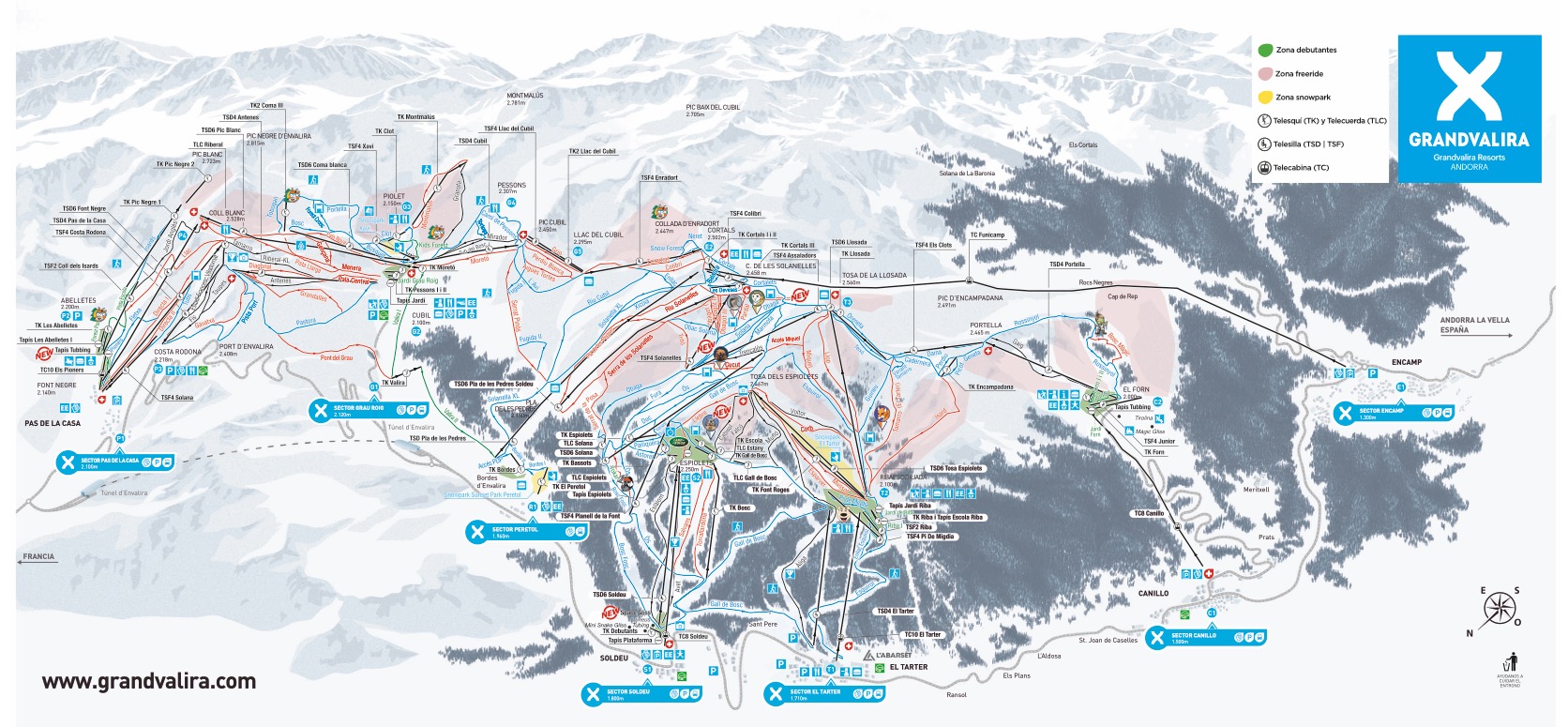 2.2. LA ESTACIÓN
GRANDVALIRA: 
       https://www.grandvalira.com/
2.3. SECTOR SOLDEU / EL TARTER
92 KM DE PISTAS
32 REMONTES: 2 TELECABINAS, 13 TELESILLAS, 7 TELESQUÍES, 10 TELECUERDAS
52 PISTAS
10 VERDES
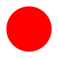 13 ROJAS
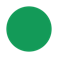 19 AZULES
10 NEGRAS
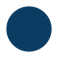 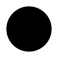 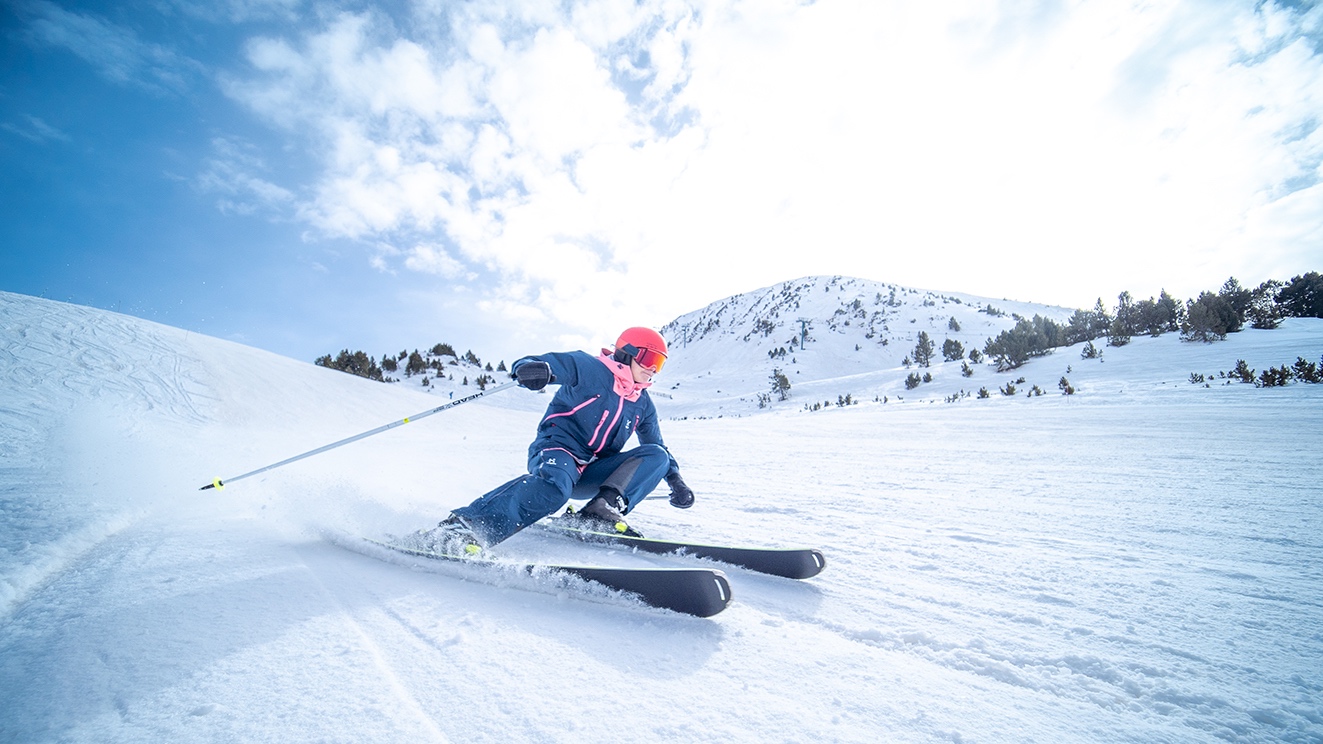 NOMBRE INSTITUTO
3. VIAJE
3.1. AGENCIA
3.2. FECHA Y HORARIOS
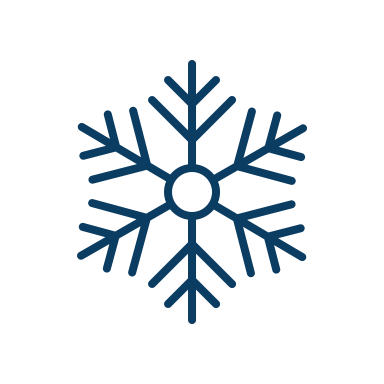 VIAJES SIERRA
Licencia agencia de viajes: XG-292. Nº IATA: 78277721
https://www.viajesdecolegios.com 
https://www.viajessierra.com

Rúa de Montero Ríos, 46, 15701 Santiago de Compostela, A Coruña.
881 97 91 38 // 670 03 57 19
viajessierra@viajessierra.com
marcossierra@viajessierra.com
EL VIAJE SE REALIZA ENTRE EL X Y EL X DEL MES DE 202X.
HORA DE SALIDA APROXIMADA: XX:XX H.
DÍA DE SALIDA: XX DE XXXX DE 202X
HORA DE LLEGADA APROXIMADA: XX:XX H.
DÍA DE LLEGADA: XX DE XXXX DE 202X
LA SALIDA Y LA LLEGADA SE REALIZARÁ DELANTE DEL INSTITUTO
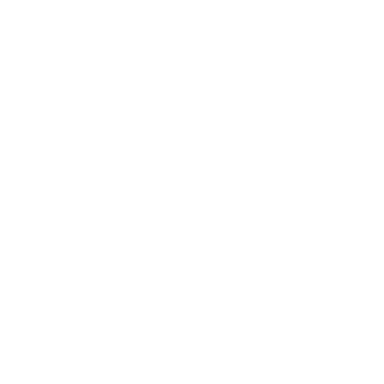 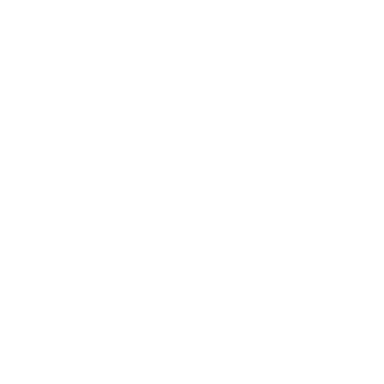 NOMBRE INSTITUTO
3. VIAJE
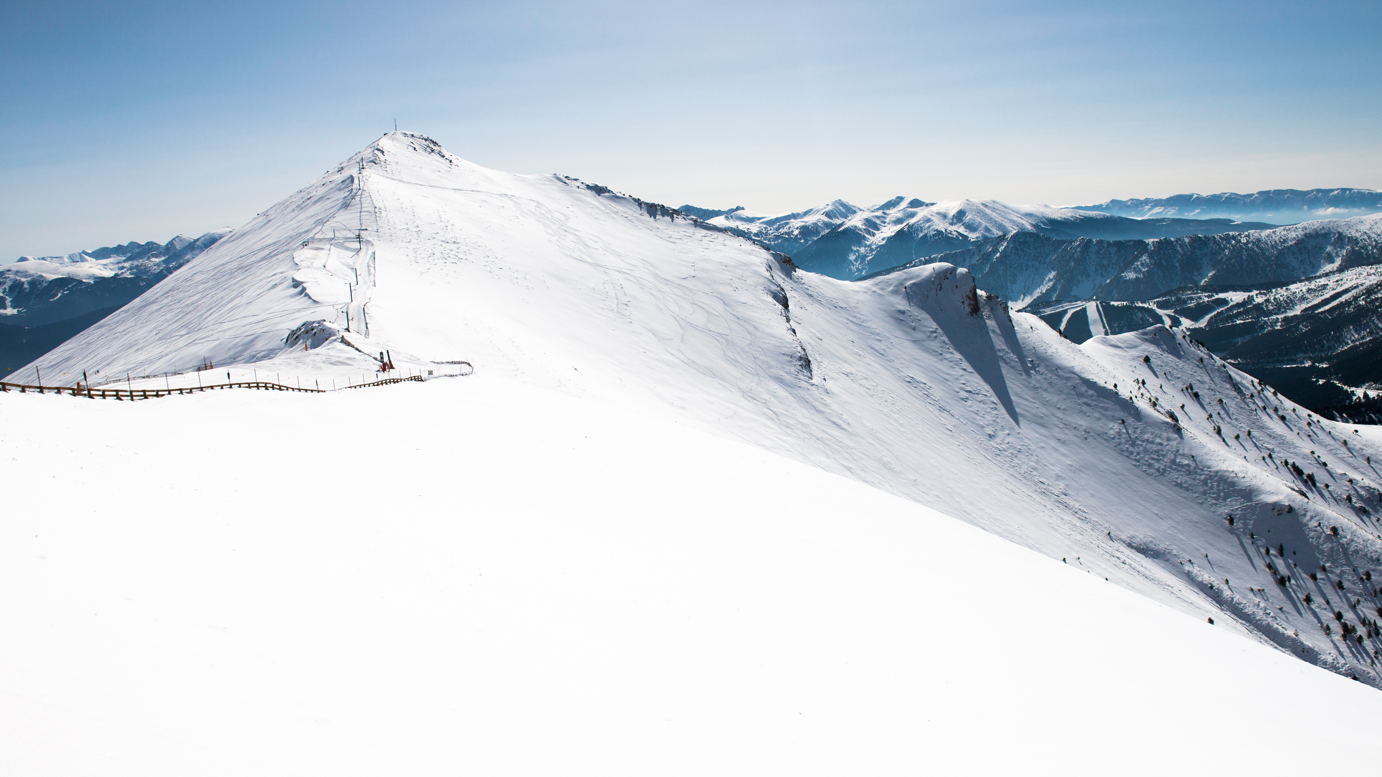 3.3. TRASLADO
AUTOCARES IGLÉSIAS
PUNTO DE SALIDA – ANDORRA: XXXX KM
X H.  APROXIMADAS DE VIAJE
SE VIAJA DE NOCHE A LA IDA Y A LA VUELTA
PREVISTO CAMBIO DE CONDUCTOR DE AUTOCAR EN VIAJE DE IDA Y VIAJE DE VUELTA EN BURGOS.
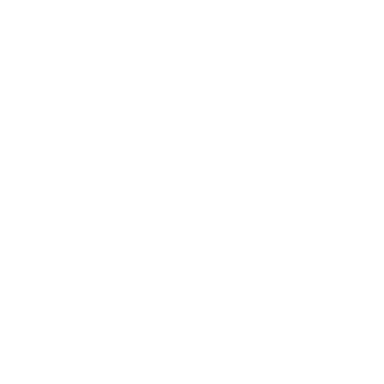 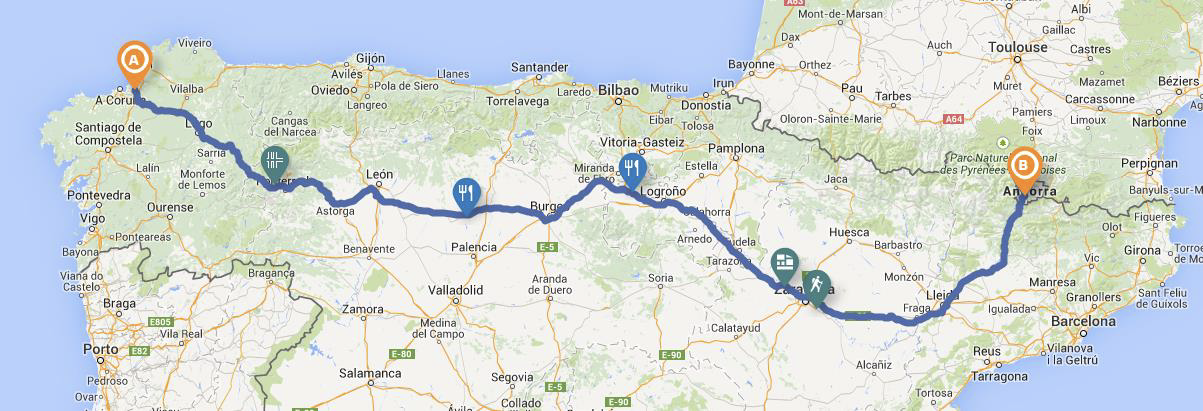 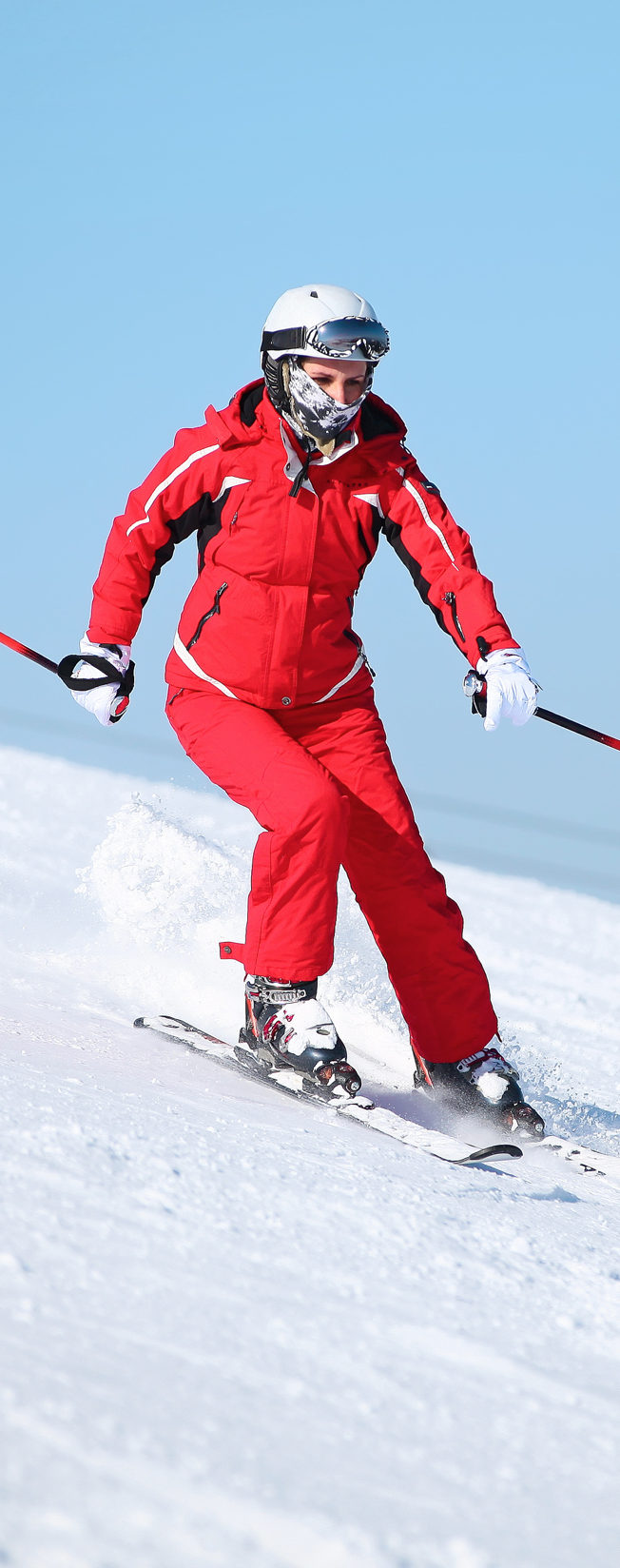 NOMBRE INSTITUTO
3. VIAJE
IDA: POBLACIÓN DE SALIDA – ANDORRA
DÍA XX DE MES DE XXXX, LLEGADA DÍA XXX DE MES DE XXXX
SÁBADO, XX
21:00 h. aprox. (sábado). Salida del instituto.Se confirmará hora exacta de presentación y salida. 
23:00 - 23:30 h. parada en área de servicio de León. 
4:00 - 4:30 h. parada en área de servicio de Burgos.
7:30 -8:00 h. parada en área de servicio de Zaragoza para desayuno (no incluido). Pueden llevar galletas y bebidas.
DOMINGO, XX
13:00 h. llegada a Andorra. Tiempo libre para comida (no incluida). Estaremos en el centro de la ciudad donde encontrarán pizzerías, burguers…
16:00 h. recogida de material de esquí y snowboard en tienda a pie de pista, donde quedará almacenado. 
17:00 h. distribución de habitaciones en el hotel. Inicio del régimen de 5 días en pensión completa.
NOMBRE INSTITUTO
3. VIAJE
VUELTA: ANDORRA – POBLACIÓN DE LLEGADA
DÍA XX DE MES DE XXXX, LLEGADA DÍA XX DE MES DE XXX
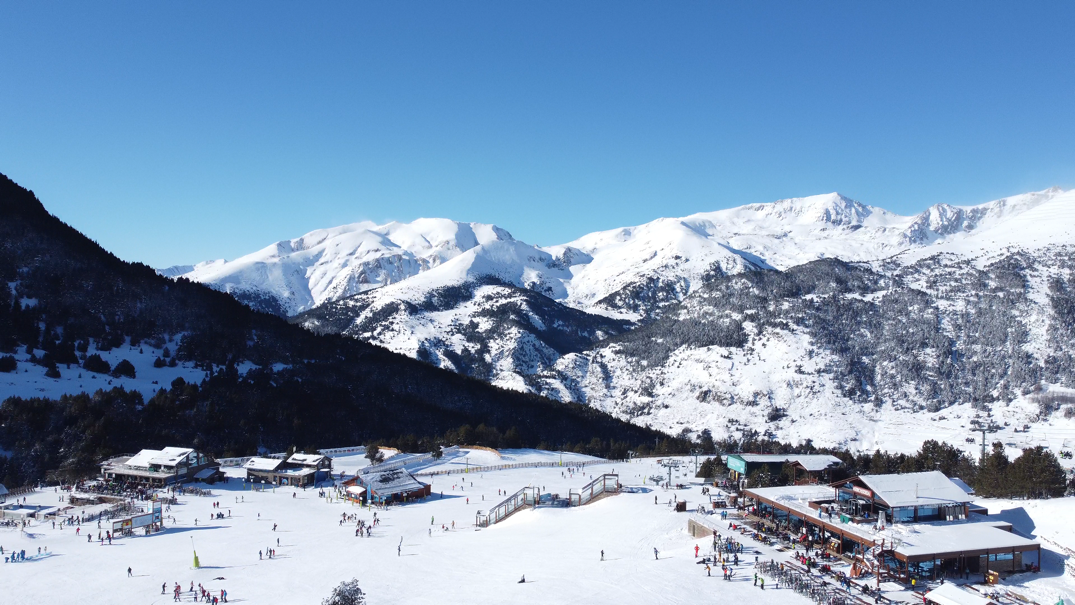 19:00h. (viernes) salida de Andorra. 
23:00 – 23:30 h. parada en área de servicio de Zaragoza para cena (no incluida). Pueden llevar bocadillos y bebidas. Pueden comprar en supermercado en Andorra. 
3:00 - 3:30 h. parada en área de servicio de Burgos. 
7:00 -7:30 h. parada en área de servicio de León para desayuno (no incluido). Puede llevar galletas y bebidas. Pueden comprar en supermercado de Andorra. 
09:00 h. (sábado) llegada a XXXX.
NOMBRE INSTITUTO
3. VIAJE
3.4. RUTINA DIARIA
VIAJE DE ESQUÍ. SE RECORRERÁN MÁS DE 1.000KM PARA APROVECHAR EL TIEMPO
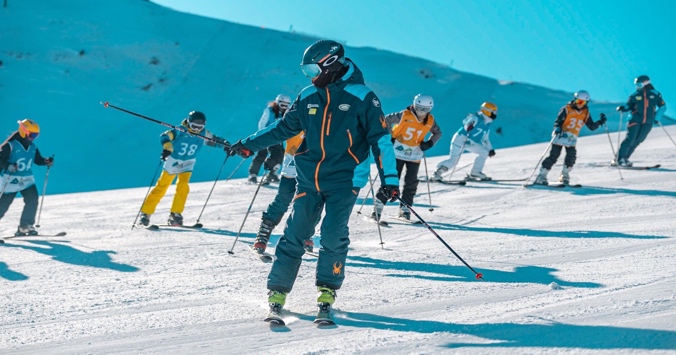 NOMBRE INSTITUTO
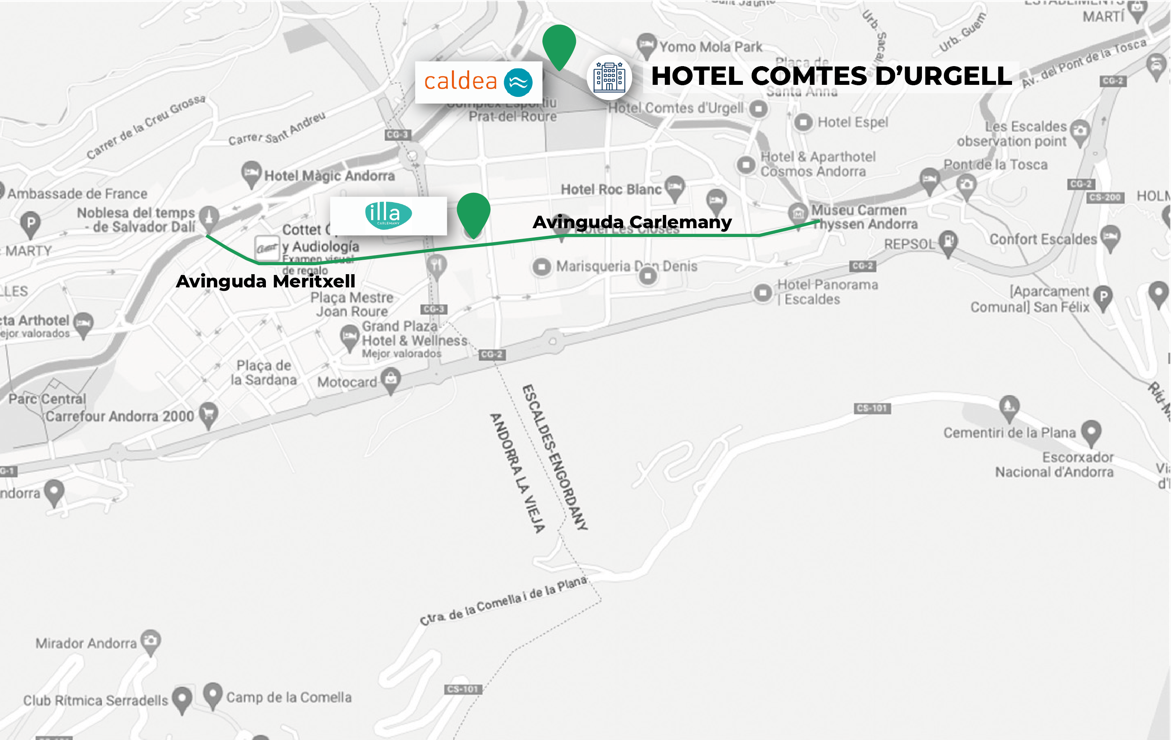 3. VIAJE
3.5. HOTEL
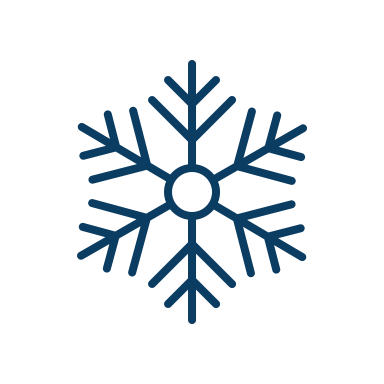 COMTES D’URGELL 3*

Avda. de les Escoles, 29
AD700 Escaldes – Engordany, Andorra
Teléfono: +376 876 000
https://www.hotelcomtesdurgell.com/
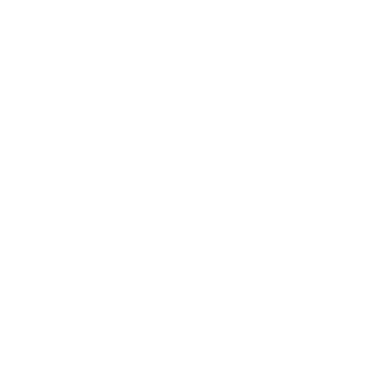 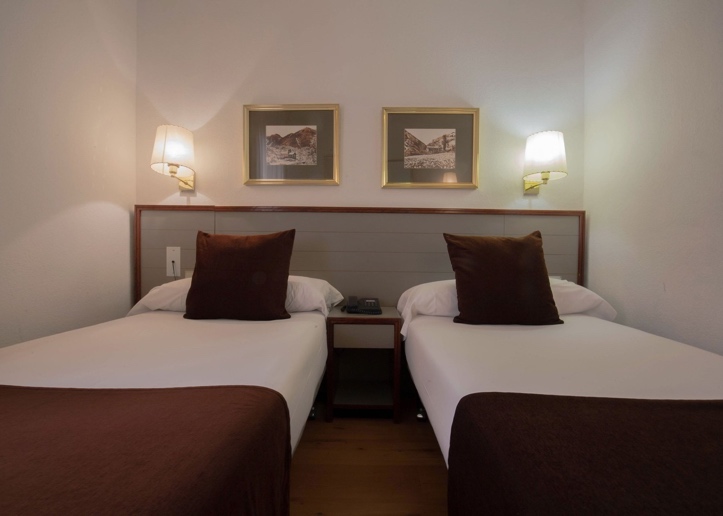 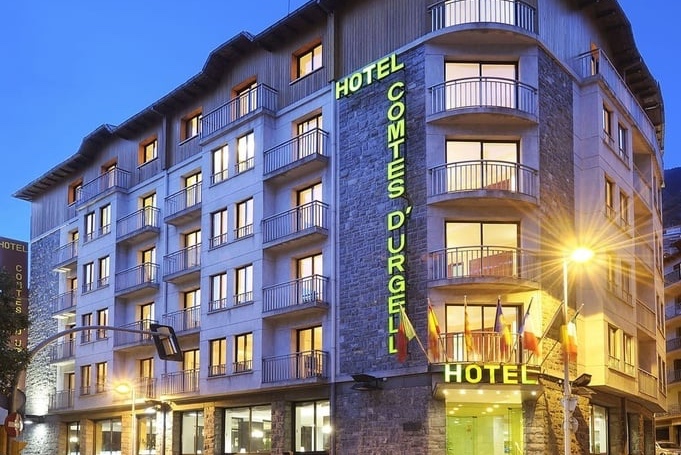 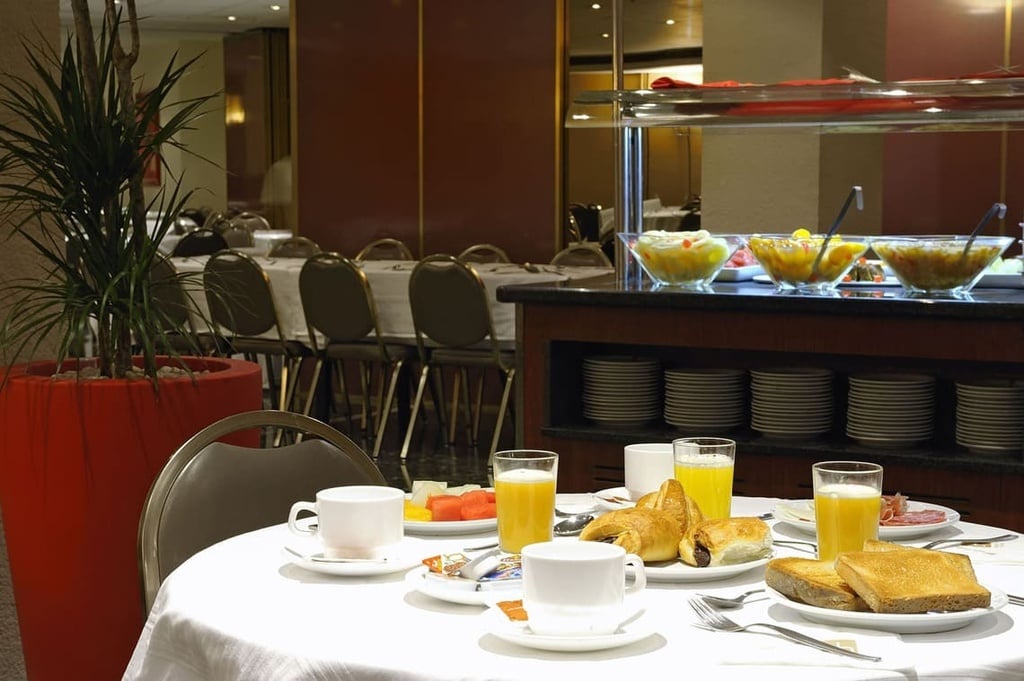 NOMBRE INSTITUTO
3. VIAJE
3.6. NORMAS DE COMPORTAMIENTO
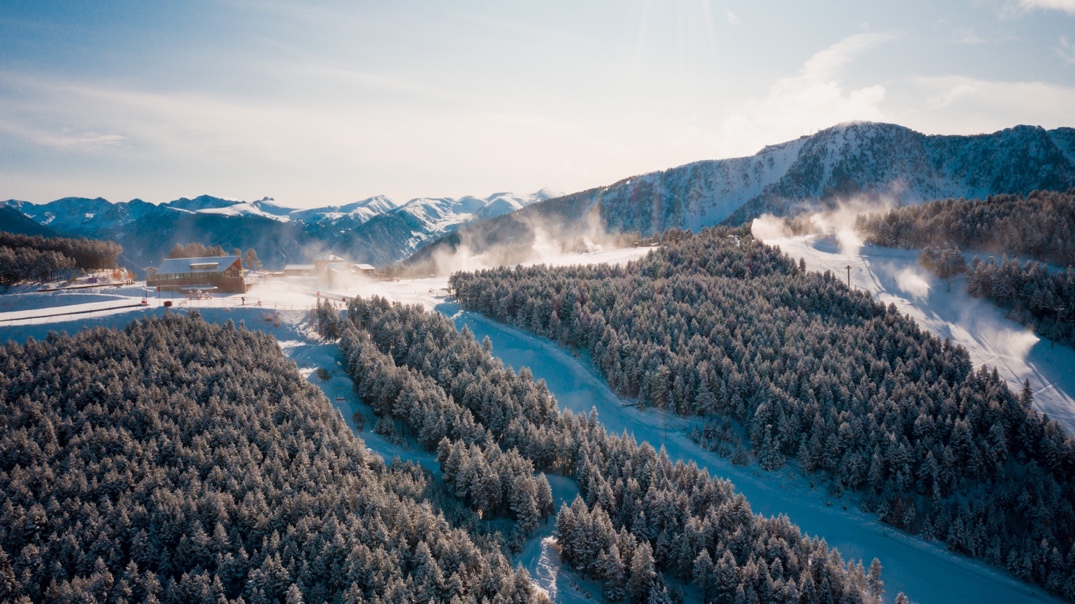 EN GENERAL
NOMBRE INSTITUTO
3. VIAJE
EN EL HOTEL
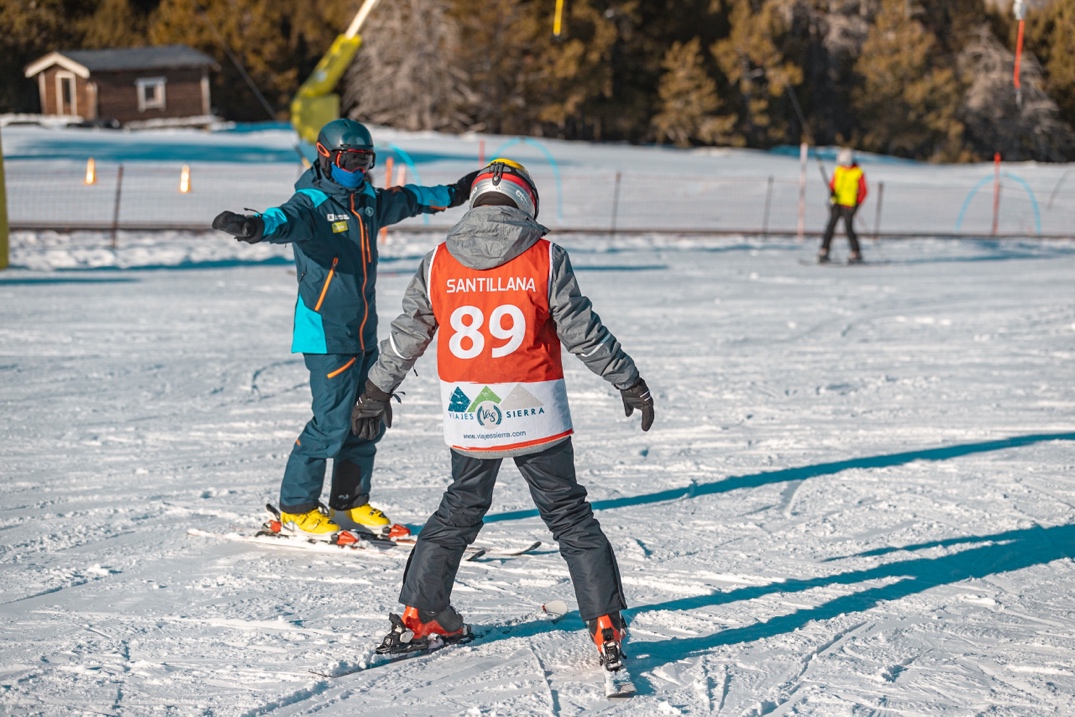 EN PISTAS
NOMBRE INSTITUTO
SEGURIDAD Y PREVENCIÓN
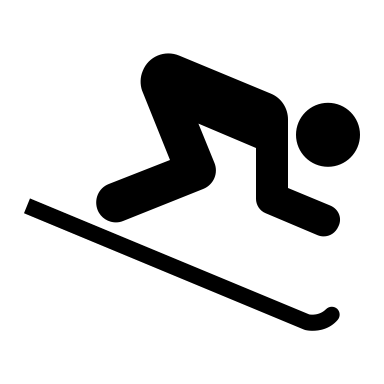 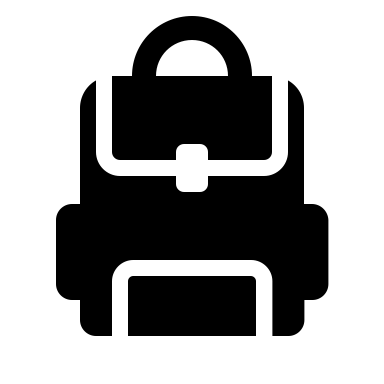 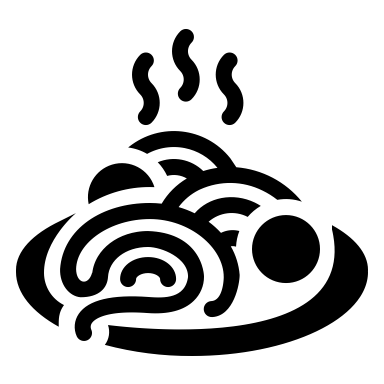 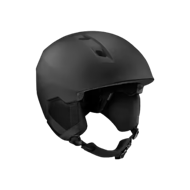 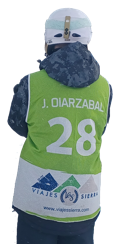 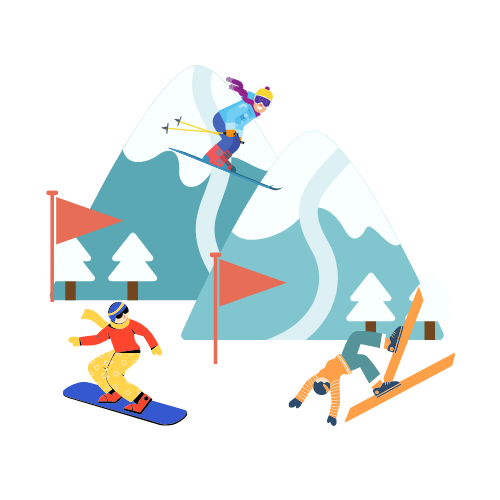 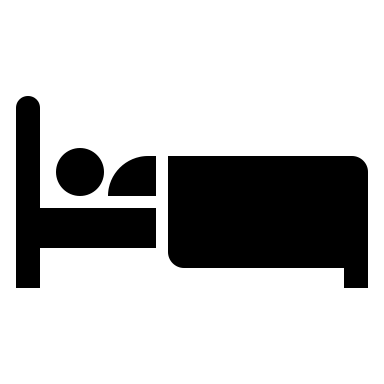 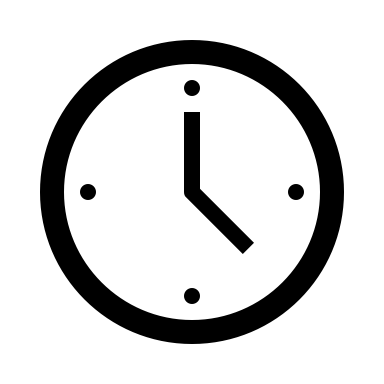 NOMBRE INSTITUTO
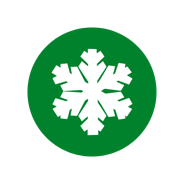 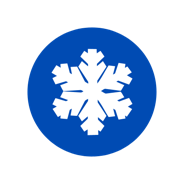 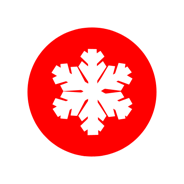 SEGURIDAD Y PREVENCIÓN
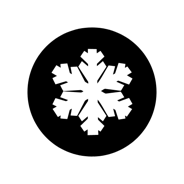 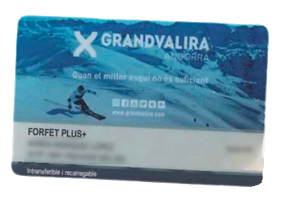 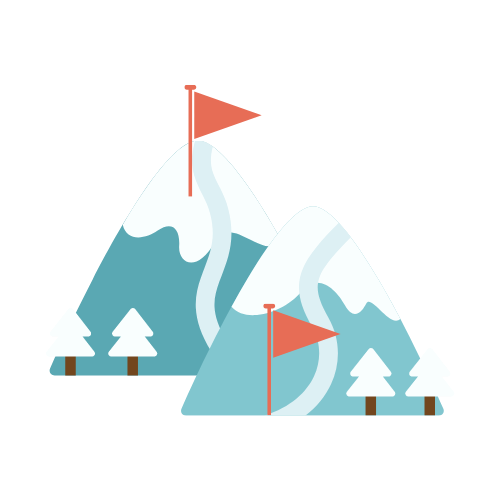 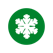 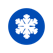 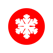 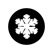 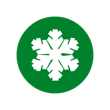 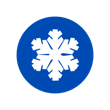 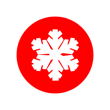 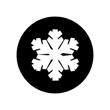 NOMBRE INSTITUTO
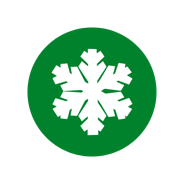 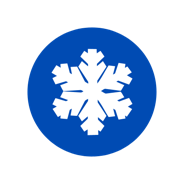 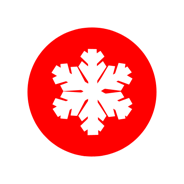 SEGURIDAD Y PREVENCIÓN
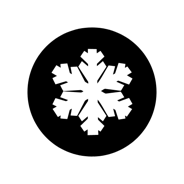 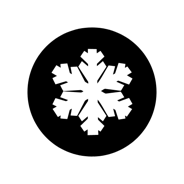 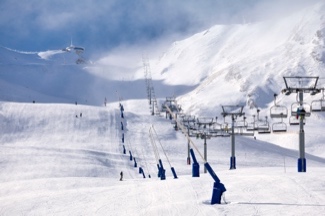 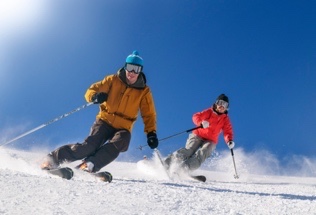 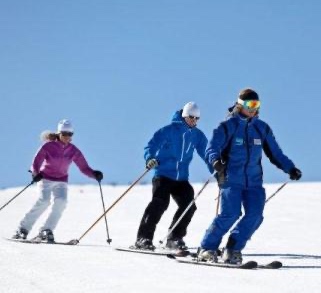 NOMBRE INSTITUTO
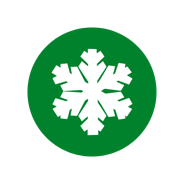 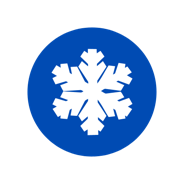 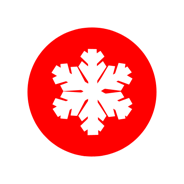 SEGURIDAD Y PREVENCIÓN
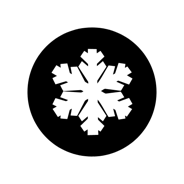 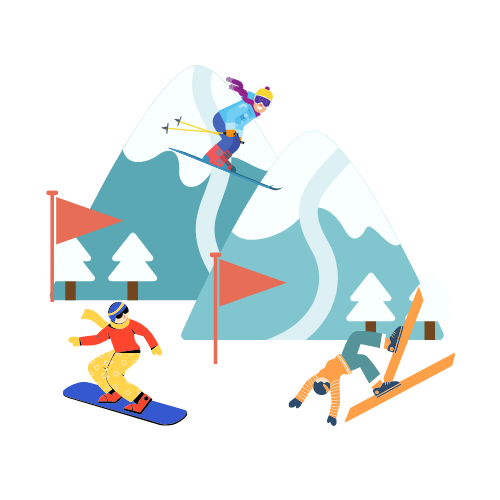 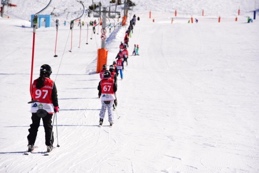 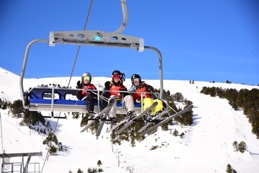 NOMBRE INSTITUTO
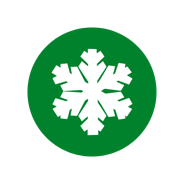 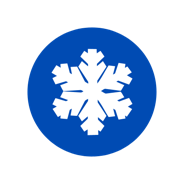 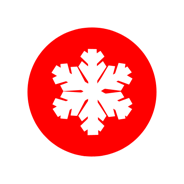 SEGURIDAD Y PREVENCIÓN
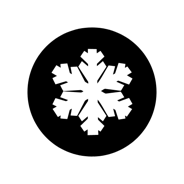 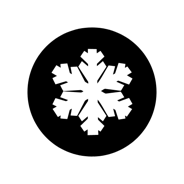 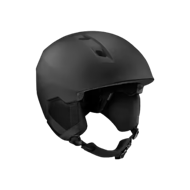 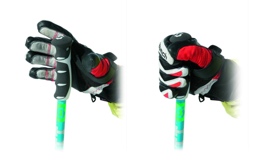 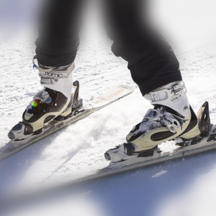 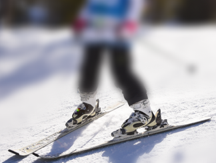 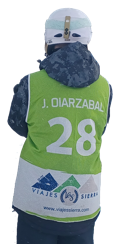 NOMBRE INSTITUTO
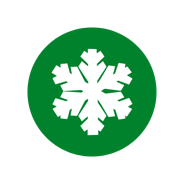 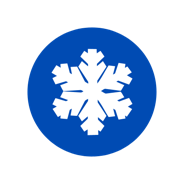 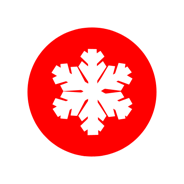 SEGURIDAD Y PREVENCIÓN
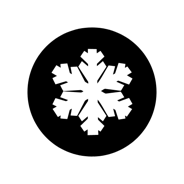 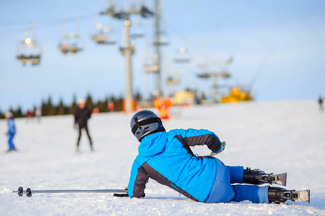 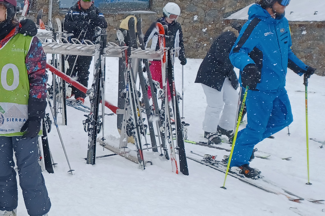 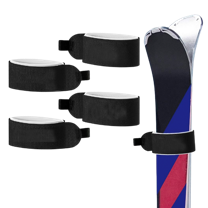 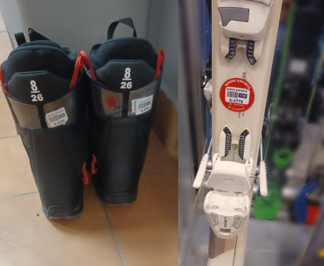 NOMBRE INSTITUTO
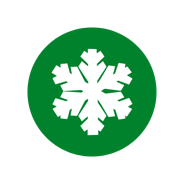 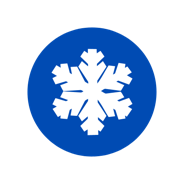 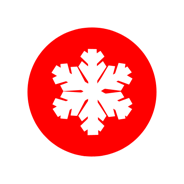 SEGURIDAD Y PREVENCIÓN
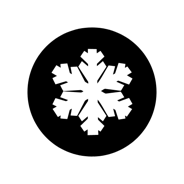 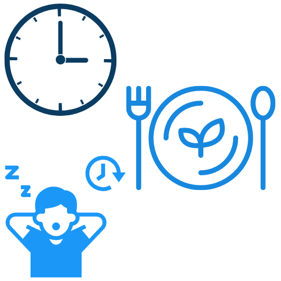 NOMBRE INSTITUTO
NOMBRE INSTITUTO
4. PARTICIPANTES
4.2. PROFESORADO ACOMPAÑANTE
EL DÍA DE LA SALIDA DEL VIAJE, SE FACILITARÁ UN NÚMERO DE TELÉFONO ADICIONAL DE CONTACTO DIRECTO CON EL PROFESORADO. 

DIARIAMENTE SE INFORMARÁ AL CENTRO DEL TRANSCURSO DE LA ACTIVIDAD. 

ANTE CUALQUIER INCIDENCIA RELEVANTE, SE INFORMARÁ INMEDIATAMENTE A LOS PADRES DEL ALUMN@.
NOMBRE INSTITUTO
5. EL VIAJE INCLUYE
TRASLADO EN AUTOBÚS POBLACIÓN DE SALIDA – POBLACIÓN DE DESTINO Y POBLACIÓN DE SALIDA – POBLACIÓN DE DESTINO. TRASLADO DIARIO DEL HOTEL A PISTAS.
ESTANCIA DE 5 NOCHES EN HOTEL 3* EN RÉGIMEN DE MEDIA PENSIÓN (DESAYUNO Y CENA).
DISTRIBUCIÓN DE HABITACIONES: ESCOLARES EN HABITACIONES MÚLTIPLES. PROFESORES EN HABITACIONES DOBLES. 1 HABITACIÓN INDIVIDUAL SIN SUPLEMENTO. 
RÉGIMEN: PENSIÓN COMPLETA (DESAYUNO Y CENA EN EL HOTEL, Y ALMUERZO EN PISTAS).
FORFAIT DE 5 DÍAS EN VALLNORD (SOLEDU-TARTER).
CLASES DE ESQUÍ/SNOW BOARD 2 HORAS DIARIAS DURANTE 5 DÍAS.
ALQUILER DE MATERIAL DE ESQUÍ (SUPLEMENTO SNOW BOARD).
ALQUILER DE CASCOS Y PETOS.
JAULAS A PIE DE PISTAS PARA ALMACENAJE DIARIO DE MATERIAL.
SEGURO DE ACCIDENTES Y RESPONSABILIDAD CIVIL.
ASISTENCIA DE GUÍA ESPECIALIZADO DURANTE TODA LA ESTANCIA.
NOMBRE INSTITUTO
5. EL VIAJE INCLUYE
5.2. CALENDARIO DE PAGOS. PRECIO BASE 525€
HERMANOS/AS DE INSCRITOS, DESCUENTO DE 75€. EL 2º INSCRITO PAGA 450€
OPCIONAL: SUPLEMENTO SNOWBOARD (+35€) Y SUPLEMENTO CENTRO TERMOLÚDICO CALDEA (+25€)

CUENTA CORRIENTE DE NOMBRE DE BANCO, DEL NOMBRE DE INSITITUTO O VIAJES SIERRA, INDICANDO: NOMBRE DEL DESTINO + NOMBRE DEL ALUMN@ (NOMBRE Y APELLIDOS)ESXX XXXX XXXX XXXX XXXX XXXX

HASTA EL DÍA, XX DE XXXXXX DE 20XX, 175€ Y ENTREGA DE AUTORIZACIÓN DE LA FAMILIA.
HASTA EL DÍA, XX DE XXXXXX DE 20XX, 175€ 
HASTA EL DÍA, XX DE XXXXXX DE 20XX, 175€ O CANTIDAD PENDIENTE DE PAGO.
EN CASO DE DESESTIMIENTO POR CAUSA NO JUSTIFICADA, SE DEVOLVERÁ TODO EL IMPORTE INGRESADO, EXCEPTO 175€ DE RESERVA DE PLAZA.
NOMBRE INSTITUTO
5. EL VIAJE INCLUYE
5.3. POSIBILIDADES DE RECAUDACIÓN
TALONARIOS DE RIFAS VIAJES SIERRA
SORTEO DE 1 SEMANA PARA 2 PERSONAS PALMA DE MALLORCA (AVIÓN, HOTEL MP)
50 RIFAS X 1,50€ (75€/TALONARIO)
RECAUDACIÓN ÍNTEGRA PARA EL ALUMNO/A
NÚMERO ILIMITADO DE TALONARIOS
OTRAS POSIBILIDADES POR DETERMINAR
NOMBRE INSTITUTO
5. EL VIAJE INCLUYE
5.4. DOCUMENTACIÓN NECESARIA
DÍA X, PRESENTAR SOBRE CON NOMBRE Y APLELLIDOS DEL ALUMNO/A, QUE INCLUYA: 
IMPRESO AUTORIZACIÓN PADRES/MADRES O TUTORES/AS LEGALES. 
COPIA DNI O PASAPORTE EN REGLA DEL ALUMNO/A.
RESGUARDO DEL INGRESO (175€)
HASTA EL DÍA X, PRESENTAR: 
COPIA DE LA TARJETA SANITARIA O SEGURO SANITARIO (LOS ORIGINALES LOS LLEVA EL ALUMNO/A)
SEGURIDAD SOCIAL, IMPRESO DE ASISTENCIA EN ANDORRA (SOLICITAR DOCUMENTO CONVENIO ESPAÑA – ANDORRA EN LA OFICINA DEL INSS)
ASISTENCIA PRIVADA. HABITUALMENTE LLEVAR TARJETA DE LA COMPAÑÍA Y SE REALIZA REINTEGRO DE GASTOS EN ORIGEN, PERO SE DEBE CONSULTAR EN CADA CASO.
PERMISO DE LA POLICIA / GUARDIA CIVIL PARA VIAJAR AL EXTRANJERO CON MENORES. IDENTIFICAR A LOS PROFESORES ACOMPAÑANTES E INDICAR EL CIF DEL CENTRO: XXXXXXXXX.
RESGUARDO DEL INGRESO. 
NO SE RECOGE LA DOCUMENTACIÓN INCOMPLETA, DEBE ESTAR TODA LA DOCUMENTACIÓN ENTREGADA PARA PODER SUBIR AL AUTOBÚS.
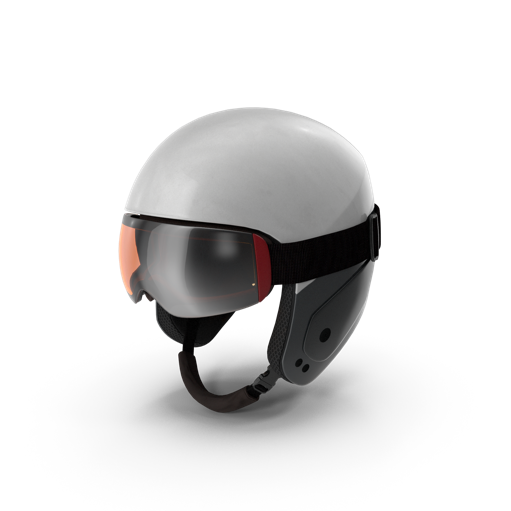 NOMBRE INSTITUTO
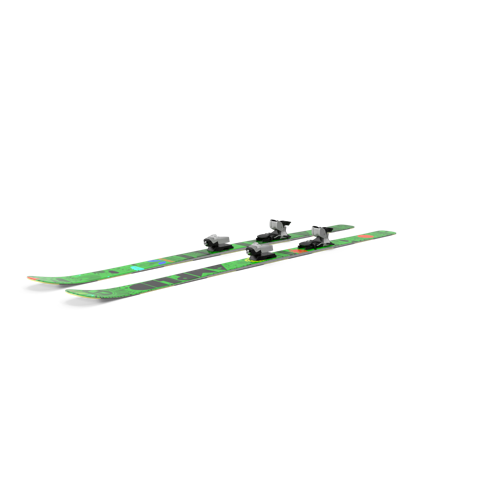 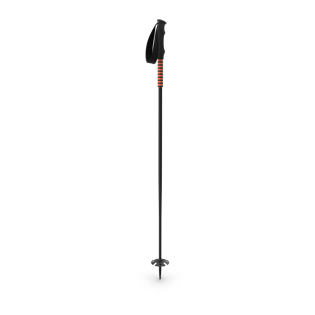 5. EL VIAJE INCLUYE
5.5. RECOMENDACIONES
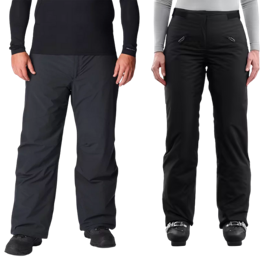 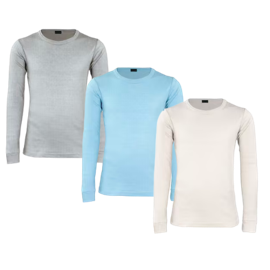 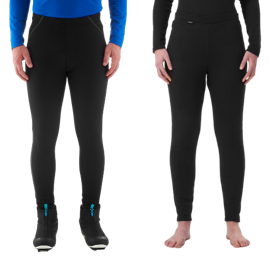 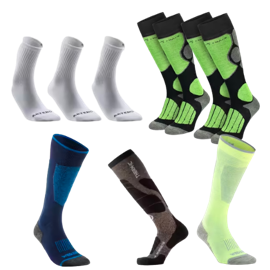 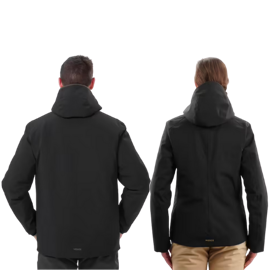 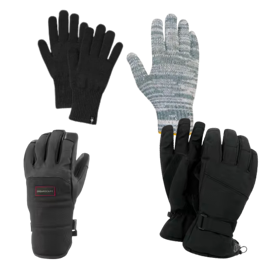 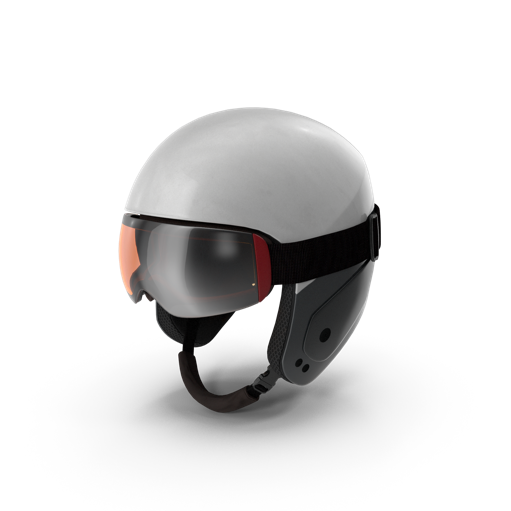 NOMBRE INSTITUTO
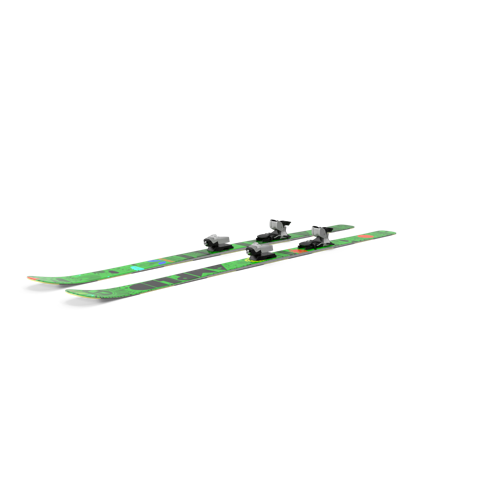 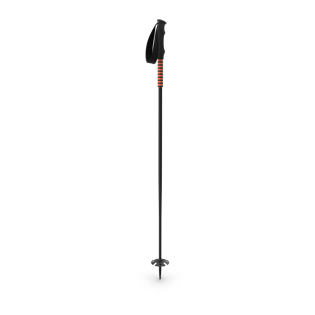 5. EL VIAJE INCLUYE
5.5. RECOMENDACIONES
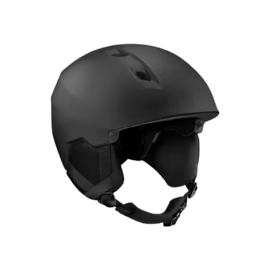 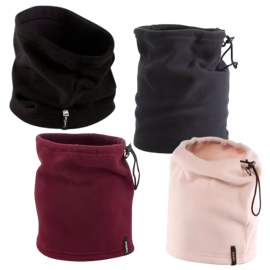 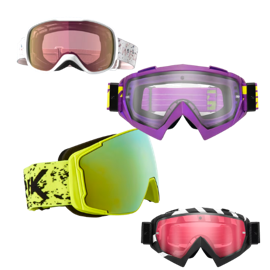 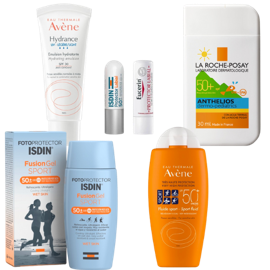 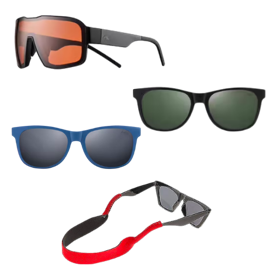 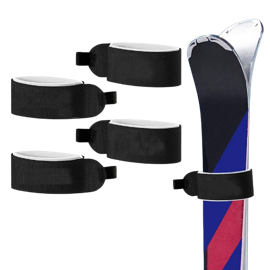 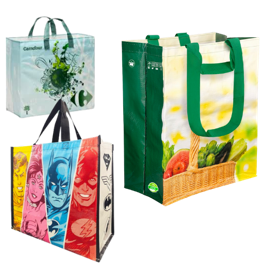 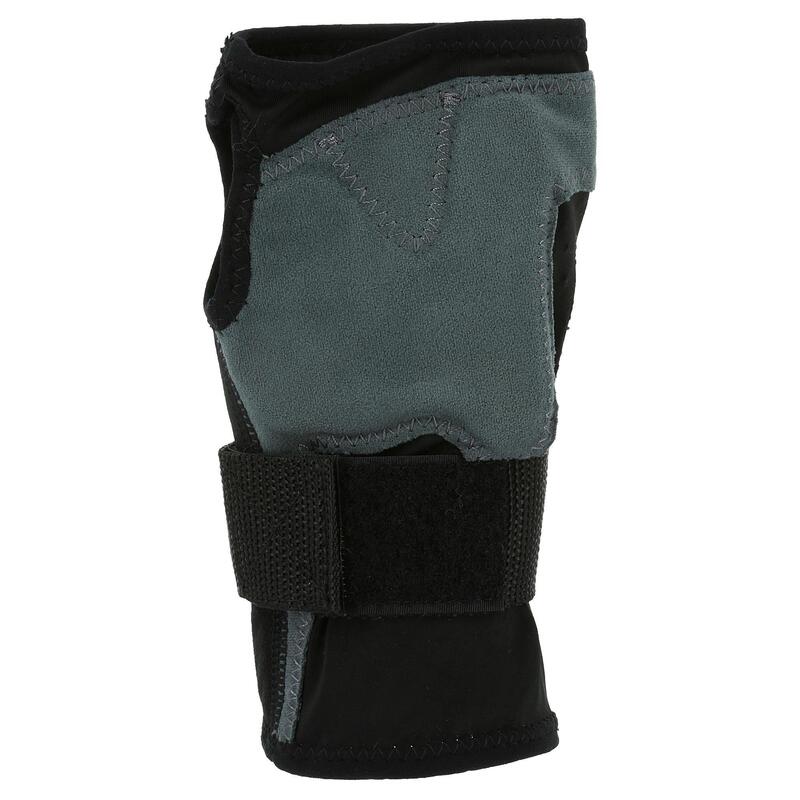 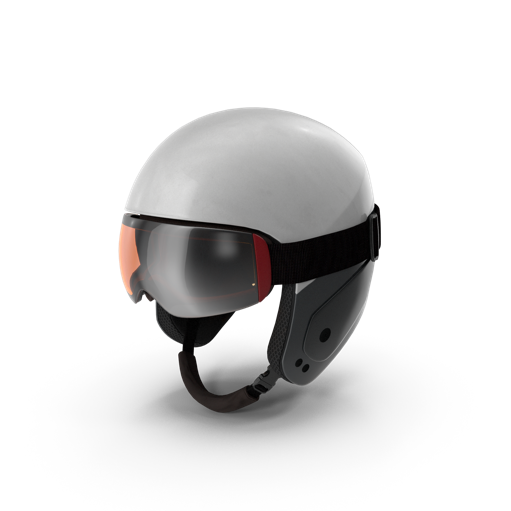 NOMBRE INSTITUTO
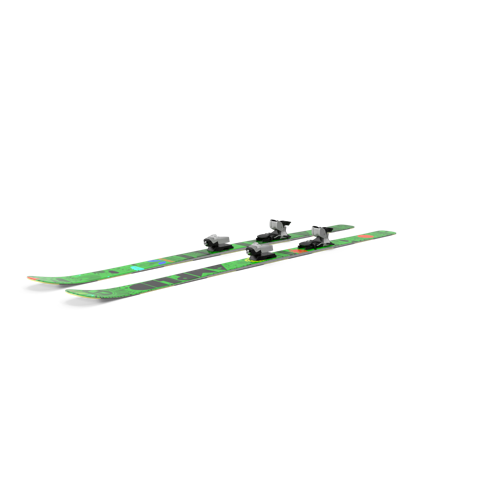 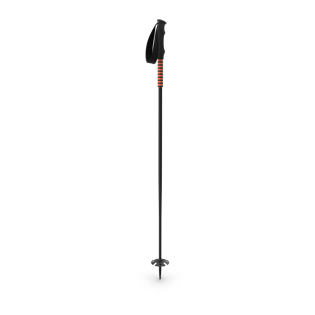 5. EL VIAJE INCLUYE
5.5. RECOMENDACIONES
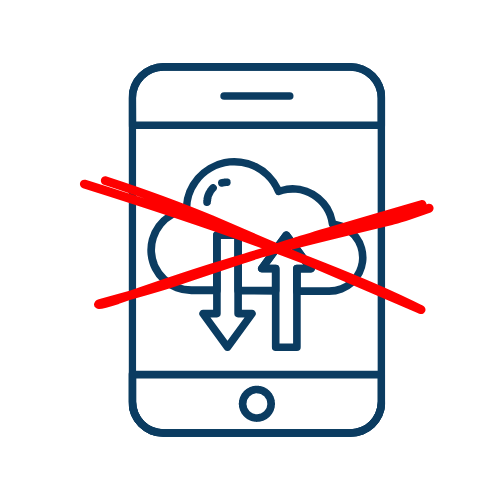 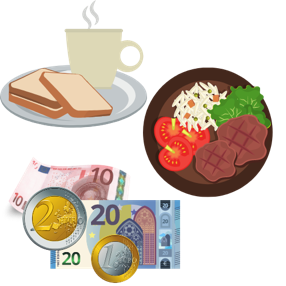 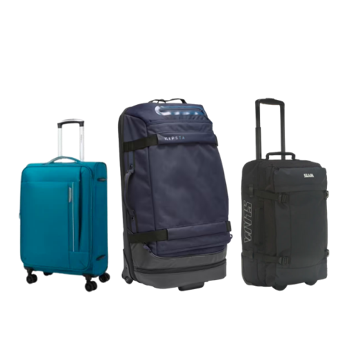 NOMBRE INSTITUTO
6. OTRAS ACTIVIDADES
ENTRADA SESIÓN ESPACIO TERMOLÚDICO CALDEA: 25€

https://www.caldea.com
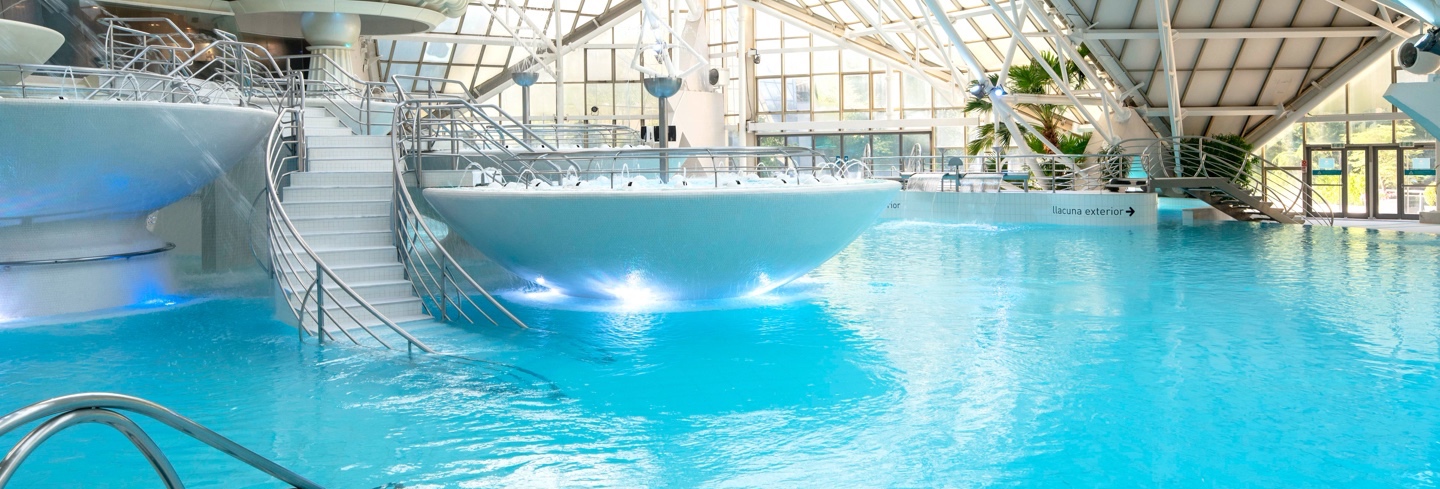 NOMBRE INSTITUTO
7. COMUNICACIÓN
REUNIÓN: 
SE MANTENDRÁ UNA REUNIÓN CON LOS/AS ALUMNOS/AS INSCRITOS/AS, DURANTE EL RECHERO EN FECHA A DETERMINAR, PARA INFORMARLES DE: 
NORMAS DE COMPORTAMIENTO DE CARÁCTER GENERAL DURANTE LA ACTIVIDAD
NORMAS ESPECÍFICAS EN PISTAS DE ESQUÍ. COLOR PISTAS, REMONTES, FORFAIT…
CONOCIMIENTOS BÁSICOS DE EQUIPAMIENTO Y MATERIAL DE ESQUÍ
A TRAVÉS DEL ALUMNADO INSCRITO, SE HARÁ LLEGAR A LAS FAMÍLIAS LA INFORMACIÓN MÁS RELEVANTE:
SE CONFIRMARÁ HORA EXACTA DE SALIDA DEL AUTOCAR, PROFESORADO ACOMPAÑANTE Y TELÉFONOS DE CONTACTO. 
SE ACLARARÁN LAS POSIBLES DUDAS QUE PUEDAN QUEDAR
c
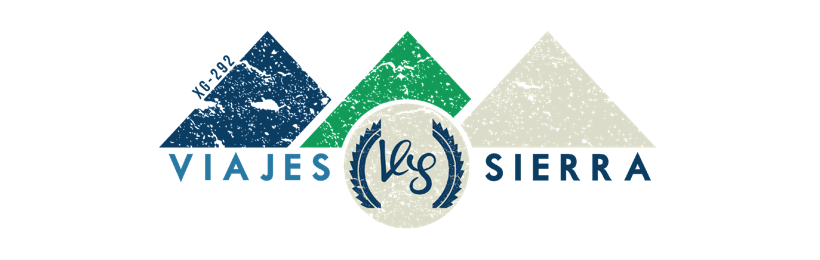 INFORMACIÓN Y RESERVAS
VIAJES SIERRA

C/ Montero Ríos, 46
15706 Santiago de Compostela
A Coruña

T.  881 979 138 (Horario de oficina)
M. 670 035 719 (24 horas)

viajessierra@viajessierra.com

www.viajesdecolegios.com
www.viajessierra.com 

Licencia Agencia de Viajes: XG-292
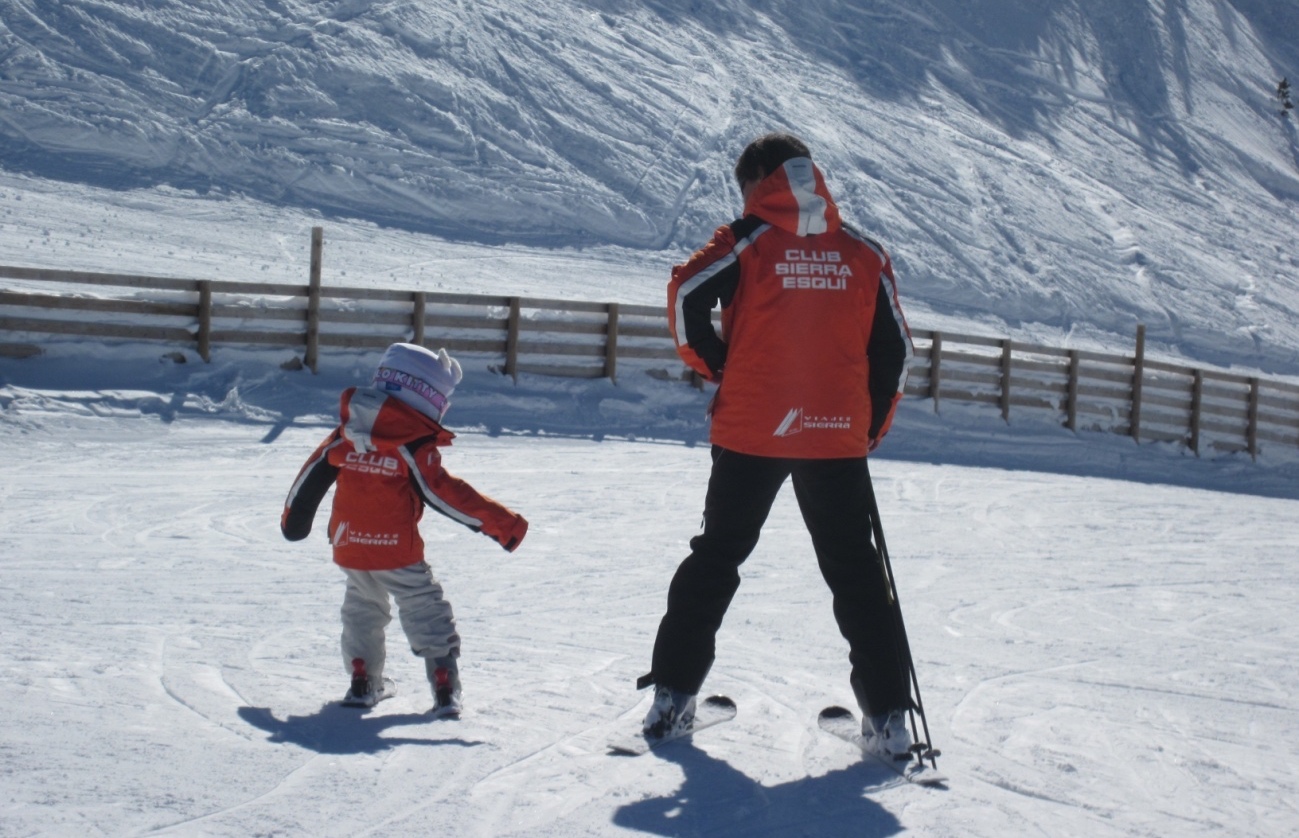 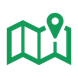 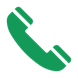 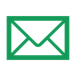 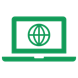 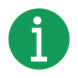 @viajes_sierra
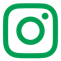 Viajes Sierra
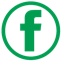 c
De acuerdo con lo dispuesto en el Reglamento General (UE) 2016/679 de Protección de Datos le informamos que los datos facilitados a lo largo de la prestación del servicio se incorporarán a la Actividad de Tratamiento titularidad de GRUPO SIERRA GESTIÓN DE TURISMO, S.L., con CIF número B 70.112.735  y domicilio social en Montero Ríos nº 46 - Entresuelo, 15.706 Santiago de Compostela, provincia de A Coruña. La finalidad de dicho tratamiento es prestarle un óptimo servicio como cliente y el mantenimiento de la relación comercial en su caso establecida. 
Asimismo, la empresa le comunica que sus datos serán utilizados con el objeto de realizarle comunicaciones comerciales y de promoción de los productos ofrecidos por la organización. 
Puede ejercitar los derechos de acceso, rectificación, supresión, limitación, oposición y portabilidad en cualquier momento, mediante escrito, acompañado de copia de documento oficial que le identifique dirigido a la dirección arriba indicada. Asimismo, y de igual manera, puede revocar el consentimiento prestado a la recepción de comunicaciones comerciales de conformidad con lo dispuesto en la Ley 34/2002.